MCB 5472 Lecture #4:Probabilistic models of homology: Psi-BLAST and HMMsFebruary 17, 2014
From last week:
BLASTp searches find homologs to a single sequence in a sequence database
Highest score to sequences best matching the query
Corollary: lower scores to distant sequences still matching the query
Finding all homologous sequences using BLASTp
In an ideal world (e.g., highly conserved sequences) a simple BLASTp search would recover all homologs of a single query sequence
Simply accept all sequences above some E-value cutoff
E-values can have a steep decline
Sequence
similarity
Sequence, ranked by decreasing similarity
Nice but…
Assumes the query sequence perfectly represents all homologs
False because:
Substitutions may be from lineage-specific biases and not conserved in homologs more generally, biasing search towards closer relatives
Conservation is always incomplete: the query may not contain conserved positions present in most other homologs
Sequences close to a hard E-value cutoff can be easily excluded/included depending on search bias
Shown another way
Sensitivity vs specificity
Trade off between minimizing false-negative detection (sensitivity) and false-positives (specificity)
A common trade-off in bioinformatics
BLASTp is designed to maximize sensitivity 
Specificity can be low – left to the user to cull out the false-positives
Net result:
Divergent homologs are hard to detect
Because they are close to typical E-value cutoffs, any bias can easily lead to them being excluded
Discriminating between false- and true-positives can be problematic 
Requires manual examination
Finding deep homology is hard!
Better: use multiple queries representing all homologs
Option 1: Run multiple individual BLASTps
Still easy to bias – “unknown unknowns”

Option 2: Make a statistical model of sequence conservation amongst all homologs and use that to find different relatives
Diverse input sequences removes and averages out lineage-specific biases
PSI-BLAST
“Position-Specific Iterated BLAST”
Works only for proteins
Uses BLASTp to create a “position-specific score matrix” (PSSM)
Smith Waterman global alignments are an option for the command line but not the web (slower, more accurate)
Uses matrix for subsequent database searches
Matrix updated on each iteration
Bias reduced each time
Sensitivity increased towards distant homologs
False-positives reduced by model refinement
PSI-BLAST: step #1
First iteration: standard BLASTp using a single sequence
All homologs above a specified E-value threshold kept to make PSSM
Can be specified via parameters, manually edited on NCBI website implimentation
NCBI web implimentation
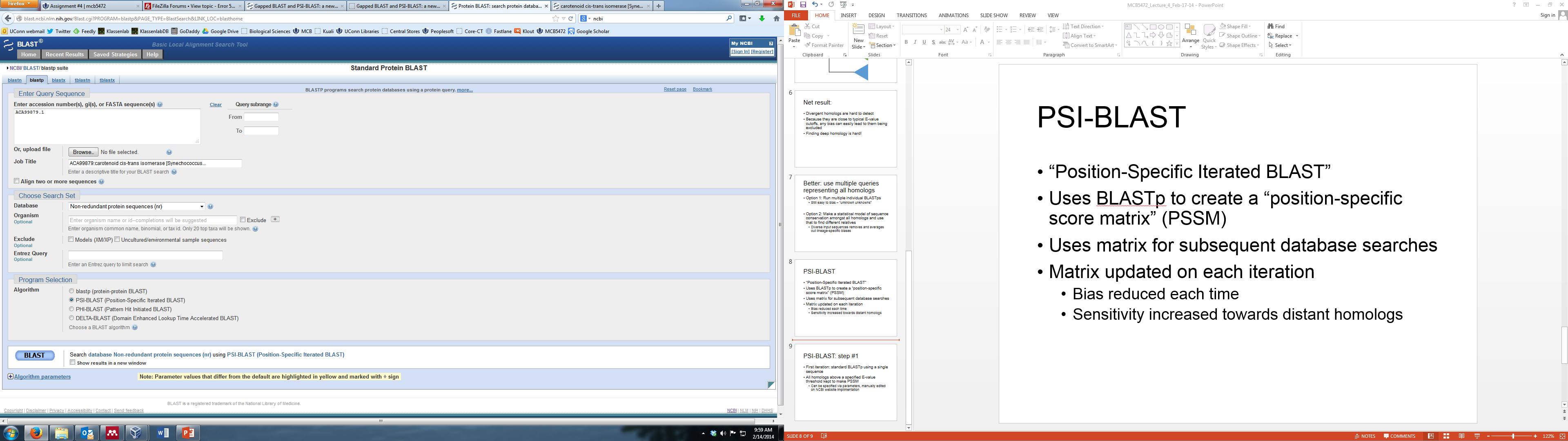 NCBI web implementation
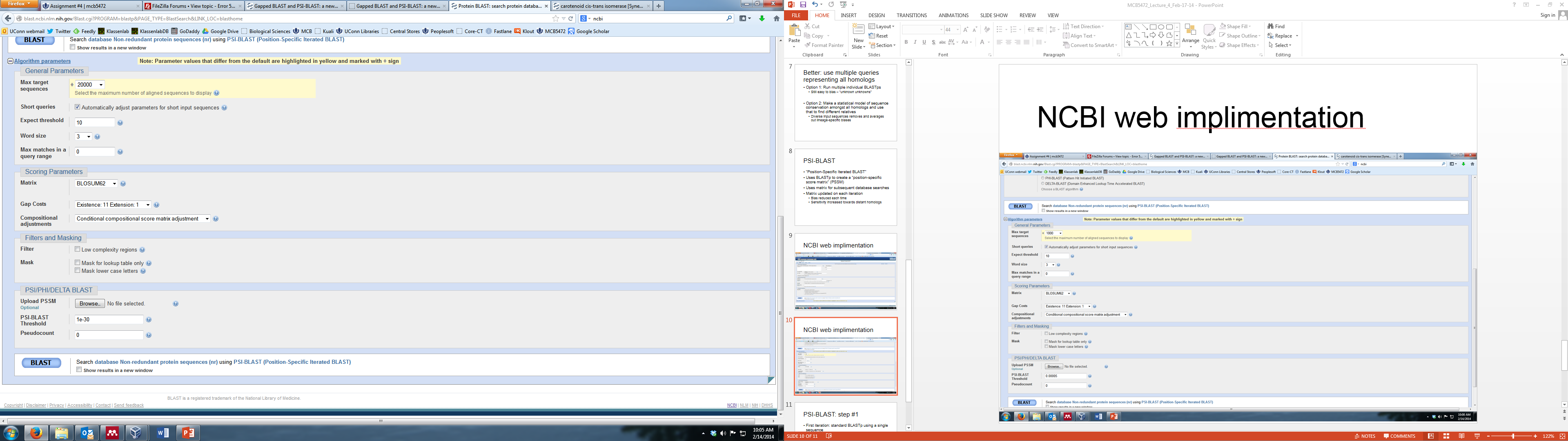 Specific PSI-BLAST options
NCBI web implementation
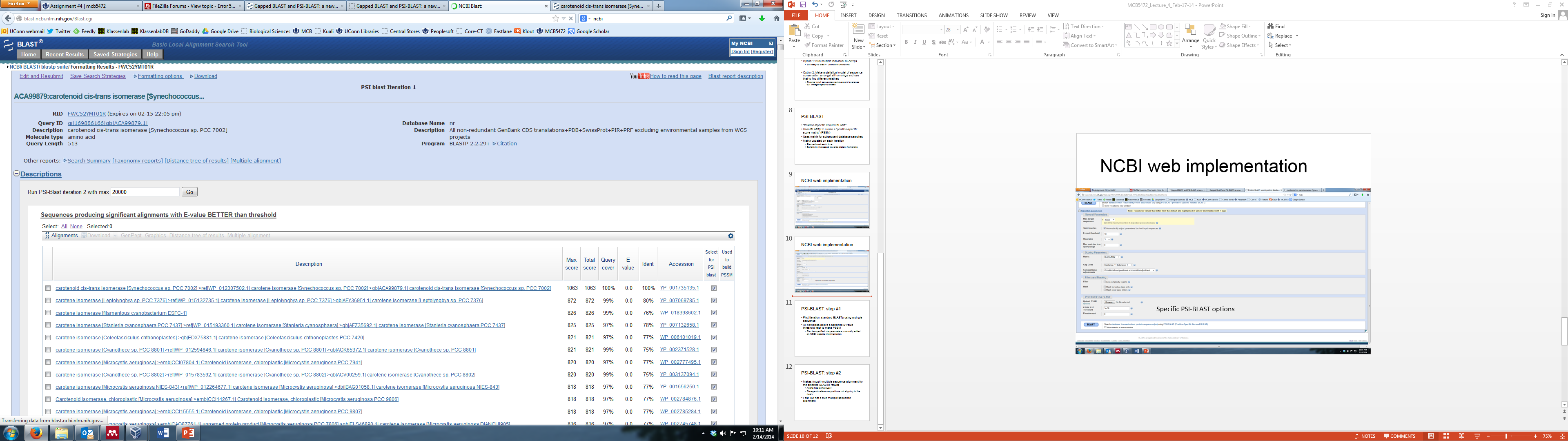 NCBI web implementation
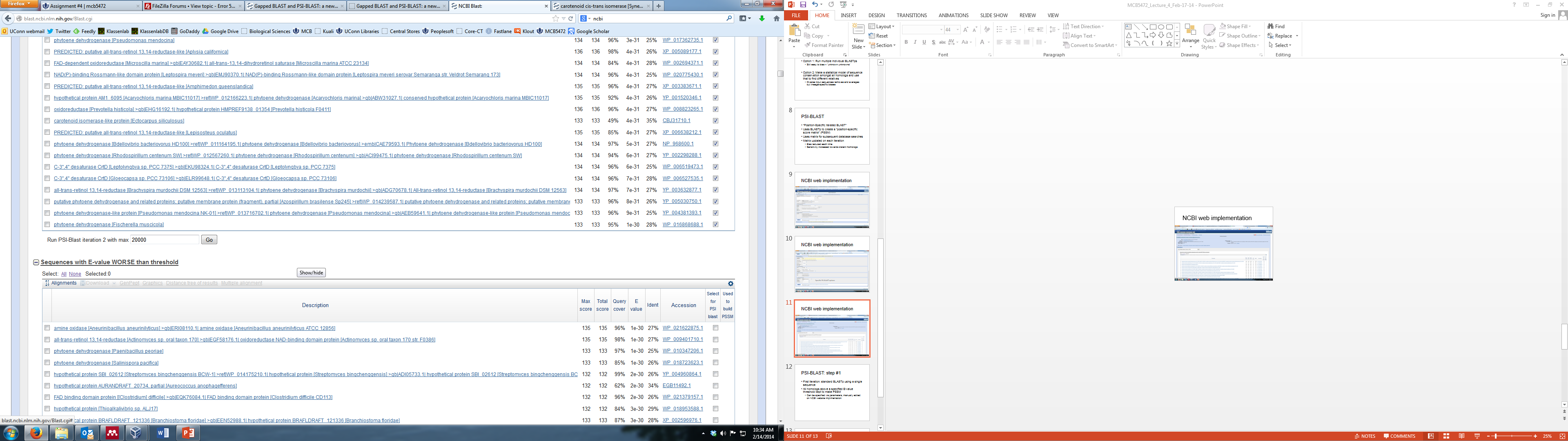 Select to start using first hits for PSSM next iteration
PSI-BLAST: step #2
Makes (rough) multiple sequence alignment for the selected BLASTp results
All hits aligned to the query
Not a true multiple sequence alignment
Possible to input an externally generated alignment via terminal version (but not web)
Alternative at terminal: Smith Waterman global pairwise alignments
Not available for web
Slower but more accurate
PSI-BLAST: step #3
Use sequence alignment to create Position-Specific Scoring Matrix (PSSM)
PSSM:
Unique substitution matrix for each sequence alignment column
Extra column for gap penalty
Matrix is 21 x [query length] vs. 20 x 20 for normal matrix
Scores merge standard distance matrix with position-specific frequencies from 1st iteration, weighted by sequence similarity
Example PSSM
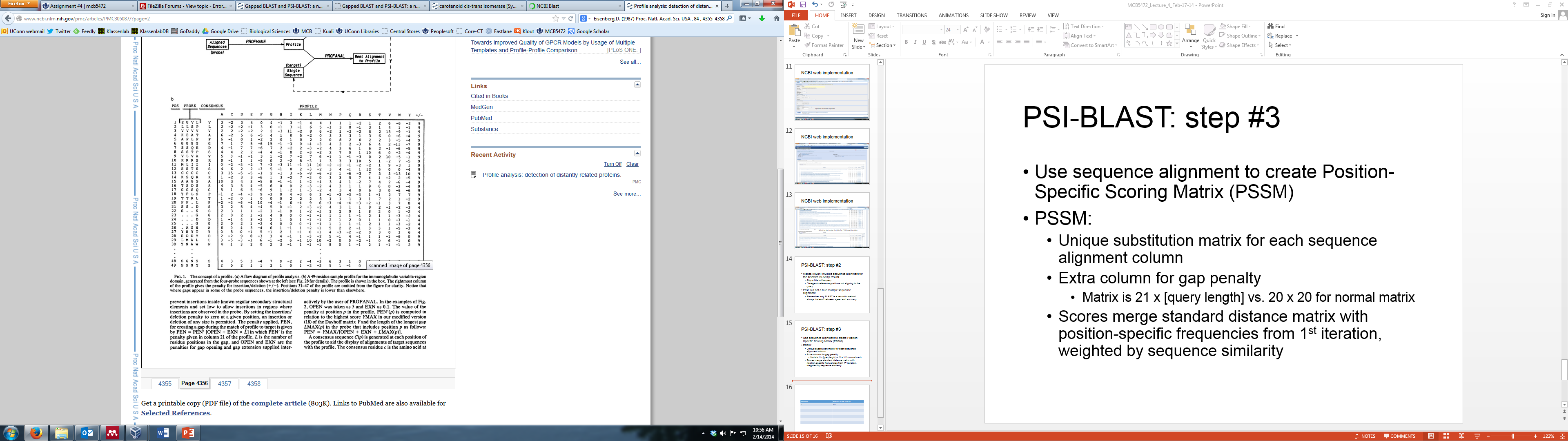 Gribskov et al. (1987) PNAS 84: 4355–4358
PSI-BLAST: step #4
Query reference database using the PSSM
Recall: BLASTp looks for 2-3 amino acid words similar to the query sequence above some threshold score calculated from the distance matrix
An equivalent calculation can be performed using the PSSM; find possible words having a score > the same threshold
Subsequent BLAST steps are the same: extend matching words, recalculate with gaps, calculate statistics
E-values now reflect similarity to the query profile, not any individual sequence
PSI-BLAST: step #5
Perform as many iterations as you like
PSSM updated each time based on hits passing E-value threshold on the previous iteration
Sequence-specific bias reduced each time as the PSSM is adjusted to reflect homolog in the entire input set
CrtR protein 1e-50 threshold
Model corruption
If a non-homologous sequence is included during model construction, can bias the model away from true homologs
With subsequent iteration, model can be made completely useless
Using a higher E-value cutoff can ameliorate
On web can examine results and limit selection
Can’t do this in high-throughput at terminal
Command line PSI-BLAST
Part of BLAST+ package so same basic parameters apply
Additional flags:
-num_iterations [number]
-out_pssm [filename]
-out_ascii_pssm [filename]
-comp_based_stats 0 # required
e.g., [jlklassen@bbcsrv3 ~]$ psiblast –query test.faa –db all.faa –num_iterations 3 –out test_vs_all.psiblast –out_ascii_pssm pssm.out –comp_based_stats 0
Starting PSI-BLAST with pre-computed PSSM
Create PSSM using PSI-BLAST with 
 -out_pssm flag (not -out_ascii_psm)
Use –in_pssm flag instead of –query
e.g., [jlklassen@bbcsrv3 ~]$ psiblast –in_pssm pssm.out –db all.faa 
 –num_iterations 3 –out 
  test_vs_all.psiblast 
  –comp_based_stats 0
RPSBLAST
PSI-BLAST queries a sequence database with an individual PSSM
RPSBLAST does the opposite: queries an individual sequence with a database of PSSMs
e.g., From NCBI’s Conserved Domain Database (CDD) to annotate sequences according to NCBI’s ortholog family descriptsion
In BLAST+, command is rpsplast+ and works similarly to other BLAST+ commands except –db is now PSSMs, not sequences
Possible to make your own PSSM database but complicated (most people use HMMer instead)
Beyond BLAST
Recall that all BLAST programs are local alignments
Trade-off between speed and accuracy
FASTA: alternative package for database
http://www.ebi.ac.uk/Tools/sss/fasta/
Heuristics like BLAST using word matching for initial sequence matching
Final alignments use Smith-Waterman global pairwise alignment method
Advances in computer science and statistics on both fronts (i.e., better accuracy & better approximations)
HMMER
HMMER is a software package similar to PSI-BLAST, i.e., searching databases with homology models
Uses HMMs instead of PSSMs
Advantages:
More statistically explicit models
HMMER3 as ~fast as BLAST
Easy to use at command line
Can make models for DNA, RNA, protein
Disadvantages:
Initial alignment is always a second step
No NCBI interface (database-specific instead)
The purpose of HMMs
To evaluate the probability of a sequence matching a model
Assumes preexisting model
Essentially a classification problem
Given data, how well does it fit a model?
Given data and multiple models, which fits best?
e.g., Does a gene belong to a gene family?
Markov Chains
“A finite number of states connected by transitions”
http://www.ch.embnet.org/CoursEMBnet/Basel03/slides/PSSM_HMMM.pdf
Markov Chains
“A finite number of states connected by transitions”
http://www.ch.embnet.org/CoursEMBnet/Basel03/slides/PSSM_HMMM.pdf
Transition probabilities
The probability of moving from one state to another
P(Yellow|Green) = 1
“The probability of transitioning 
   to yellow given green”
P(Red|Yellow) = 1
P(Green|Red) = 1
P(Green|Yellow) = 0
P(Yellow|Red) = 0
P(Red|Green) = 0
Transmission probabilities
The probability of moving from one state to another
P(C|B) = 1
P(D|C) = 1
P(A|D) = 1
P(A|B) = P(vehicles turning left)
P(A|B) = P(no vehicles turning left)
P(B|A) = 0 etc.
B
C
D
A
Hidden Markov Models
HMMs are like Markov Chains in that they comprise states connected by transitions
Difference: each state does not comprise a single symbol but rather a distribution of them
e.g., a column of a sequence alignment will contain some frequency of A, C, G and T
Each state can “emit” a symbol with some probability
Hidden Markov Models
Known: 
The number of states
The transition probabilities
The emission probabilities
Question: how well does a sequence match the model?
Evaluate the global probability by multiplying the probability of each step through the graph
A simplified model: identifying a 5’ splice site
Eddy 2004 Nat. Biotechnol. 22: 1315-1316
Three possible states: exon, 5’ splice site, intron
E
5
I
End
Start
Exon
5’ splice site
Intron
CTTCATGTGAAAGCAGACGTAAGTCA
Emission probabilities
5’ splice site nearly always G, occasionally A
Exon sequence distributed uniformly
Intron sequence is AT rich
P(A) = 0.4
P(C) = 0.1
P(G) = 0.1
P(T) = 0.4
P(A) = 0.05
P(C) = 0
P(G) = 0.95
P(T) = 0
P(A) = 0.25
P(C) = 0.25
P(G) = 0.25
P(T) = 0.25
E
5
I
End
Start
Transition probabilities
Exon & intron can be multiple bases long
5’ splice site only one base long
Exact probabilities are flexible
P(A) = 0.05
P(C) = 0
P(G) = 0.95
P(T) = 0
P(A) = 0.4
P(C) = 0.1
P(G) = 0.1
P(T) = 0.4
P(A) = 0.25
P(C) = 0.25
P(G) = 0.25
P(T) = 0.25
P = 1
P = 1
E
P = 0.1
5
I
P = 0.1
End
Start
P = 0.9
P = 0.9
Discuss: given this sequence, where is the splice site?
P(A) = 0.05
P(C) = 0
P(G) = 0.95
P(T) = 0
P(A) = 0.4
P(C) = 0.1
P(G) = 0.1
P(T) = 0.4
P(A) = 0.25
P(C) = 0.25
P(G) = 0.25
P(T) = 0.25
P = 1
P = 1
E
P = 0.1
5
I
P = 0.1
End
Start
P = 0.9
P = 0.9
CTTCATGTGAAAGCAGACGTAAGTCA
P(A) = 0.05
P(C) = 0
P(G) = 0.95
P(T) = 0
P(A) = 0.4
P(C) = 0.1
P(G) = 0.1
P(T) = 0.4
P(A) = 0.25
P(C) = 0.25
P(G) = 0.25
P(T) = 0.25
P = 1
P = 1
E
P = 0.1
5
I
P = 0.1
End
Start
P = 0.9
P = 0.9
CTTCATGTGAAAGCAGACGTAAGTCA
14 possibilities (number of “A”s and “G”s)
“A”s are sufficiently improbable that we will not work them out here
P(A) = 0.05
P(C) = 0
P(G) = 0.95
P(T) = 0
P(A) = 0.4
P(C) = 0.1
P(G) = 0.1
P(T) = 0.4
P(A) = 0.25
P(C) = 0.25
P(G) = 0.25
P(T) = 0.25
P = 1
P = 1
E
P = 0.1
5
I
P = 0.1
End
Start
P = 0.9
P = 0.9
CTTCATGTGAAAGCAGACGTAAGTCA
log(P)
-43.90
-43.45
-43.94
-42.58
-41.22
-41.71
Start
trans
E
emit
E
trans
E
trans
5
emit
5
trans
E
emit
E
emit
E
trans
End
trans
log(P(1st)) = log(1*(0.256*0.95)*(0.1)*0.95*1*[(0.411)*(0.18)*(0.918)]*0.1) = -43.90
HMMs
Given a model and input data, we can calculate the likelihood of any given classification
Because model is fully parameterized, significance of each bath can be determined in a Baysian statistical framework
“Posterior decoding”
Posterior decoding
Post. 
decoding
CTTCATGTGAAAGCAGACGTAAGTCA
log(P)
-43.90
-43.45
-43.94
-42.58
11%
-41.22
46%
-41.71
28%
Note: many non-zero posterior decodings
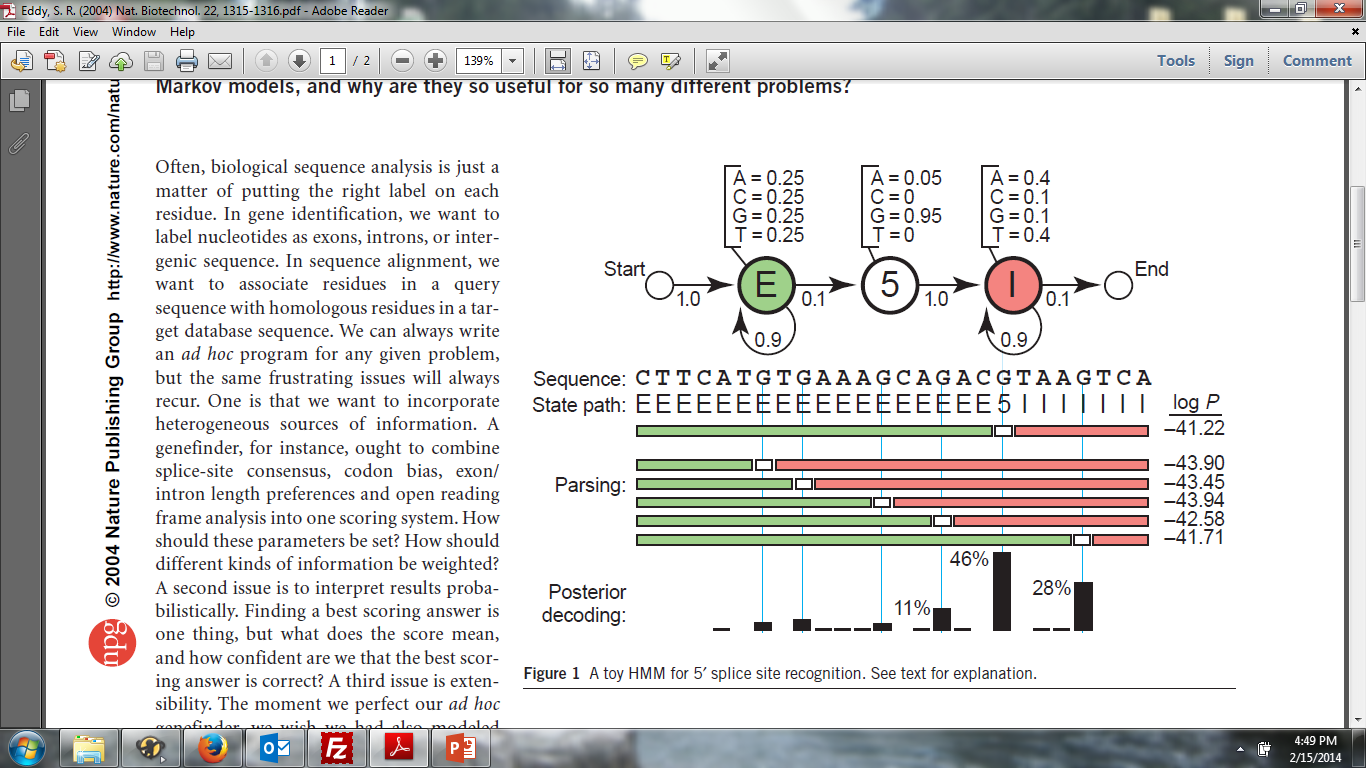 (From actual Nat. Biotechnol. paper)
Profile HMMs
HMMs applied to multiple sequence alignments
Each alignment column is a state
Emission probabilities based on sequence conservation in the alignment weighted by sequence similarity
A separate series of states exists for gaps
Emission probabilities encompass gap extension
Significance of sequence matching model calculated similarly to our much simpler splicing example
HMMER3
Software package for making and using profile HMMs
Like BLAST+, can use own models or download from others
Approximately as fast as BLAST+ (previous versions were not)
http://hmmer.janelia.org/
hmmbuild & hmmpress
Input: multiple sequence alignment
2 steps: (i) make HMM; (ii) compress for database searching (like makeblastdb)
hmmbuild <output file> <input MSA>
e.g., hmmbuild test.hmm test.muscle.faa
hmmpress <input HMM>
e.g., hmmpress test.hmm
Creates: test.hmm.h3m test.hmm.h3i 
       test.hmm.h3f test.hmm.h3p
Requires predefined input set
Requires sequence alignment
No simple iterative model updating option like PSI-BLAST
Have to rerun alignment and hmmbuild instead
hmmscan
Actual search function (cf. rpsblast) comparing sequences to profiles
hmmscan –o <output> <HMM name> <query seq>
e.g., hmmscan –o hmmscan.out test.hmm test.faa
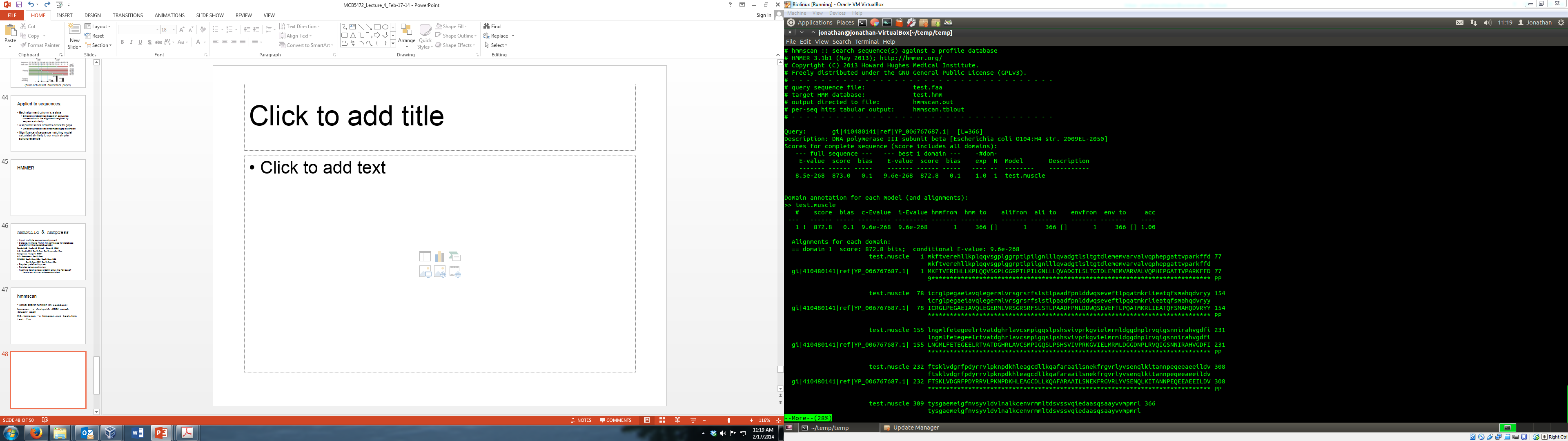 HMMER long output
Two outputs: one for complete sequence, one for domains
E-value and score analogous to BLAST output
“bias”: score adjustment based on compositional bias in the database
Domains: 
i-Evalue: likelihood of hit in entire database
c-Evalue: likelihood of hit in hits
Domain boundaries
Domain alignments
hmmscan domain table output format
hmmscan –domtblout <domain table output> <HMM name> <query seq>
e.g., hmmscan –domtblout hmmscan.domtblout test.hmm test.faa
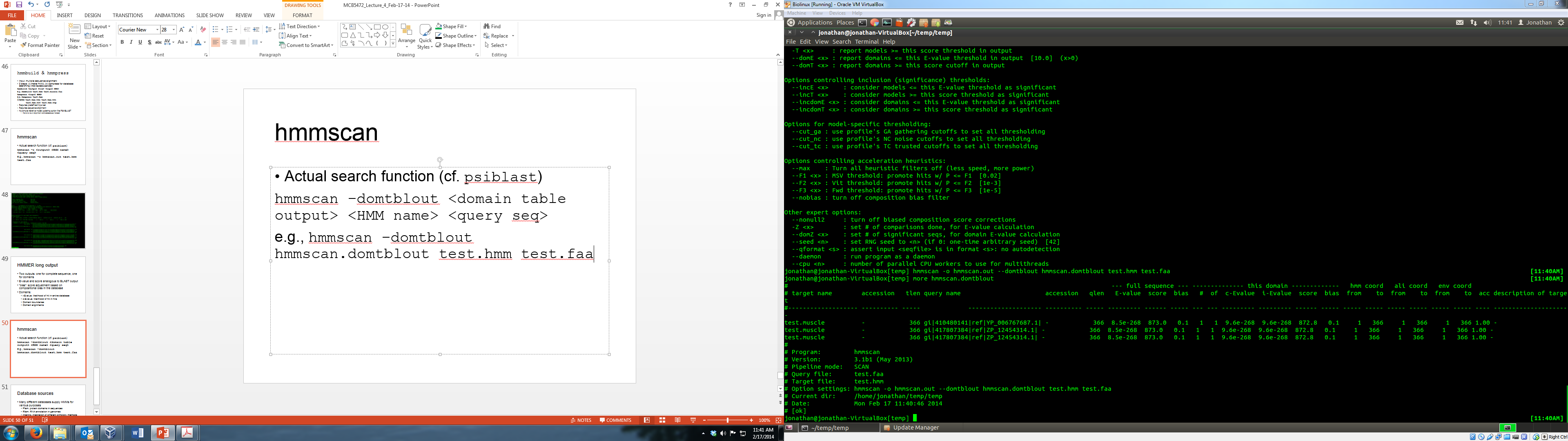 Other useful HMMER functions (working similarly)
hmmsearch: search models vs. sequences (cf. PSI-BLAST)
hmmalign: align sequences to HMM
nhmmscan: align nucleotide sequences to nucleotide HMM
hmmbuild autodetects input format or can be specified
Database sources
Many different databases supply HMMs for various purposes
Pfam: protein domains in sequences
Rfam: RNA annotation in genomes
Interpro: integration of different orthology methods
Uses HMMs and simpler motif matching cf. regular expressions
Each has its own website, not integrated like NCBI